Flexibility: Boom in progress
Malte Schwoon, Statkraft
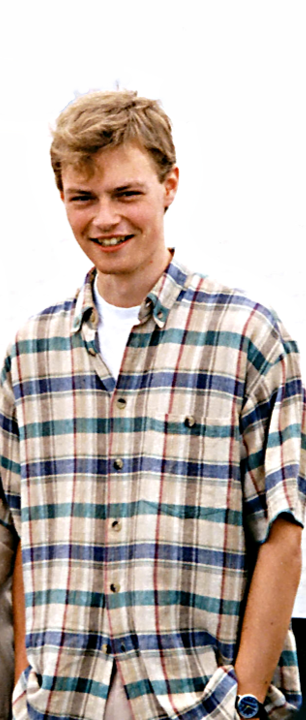 Malte 1998
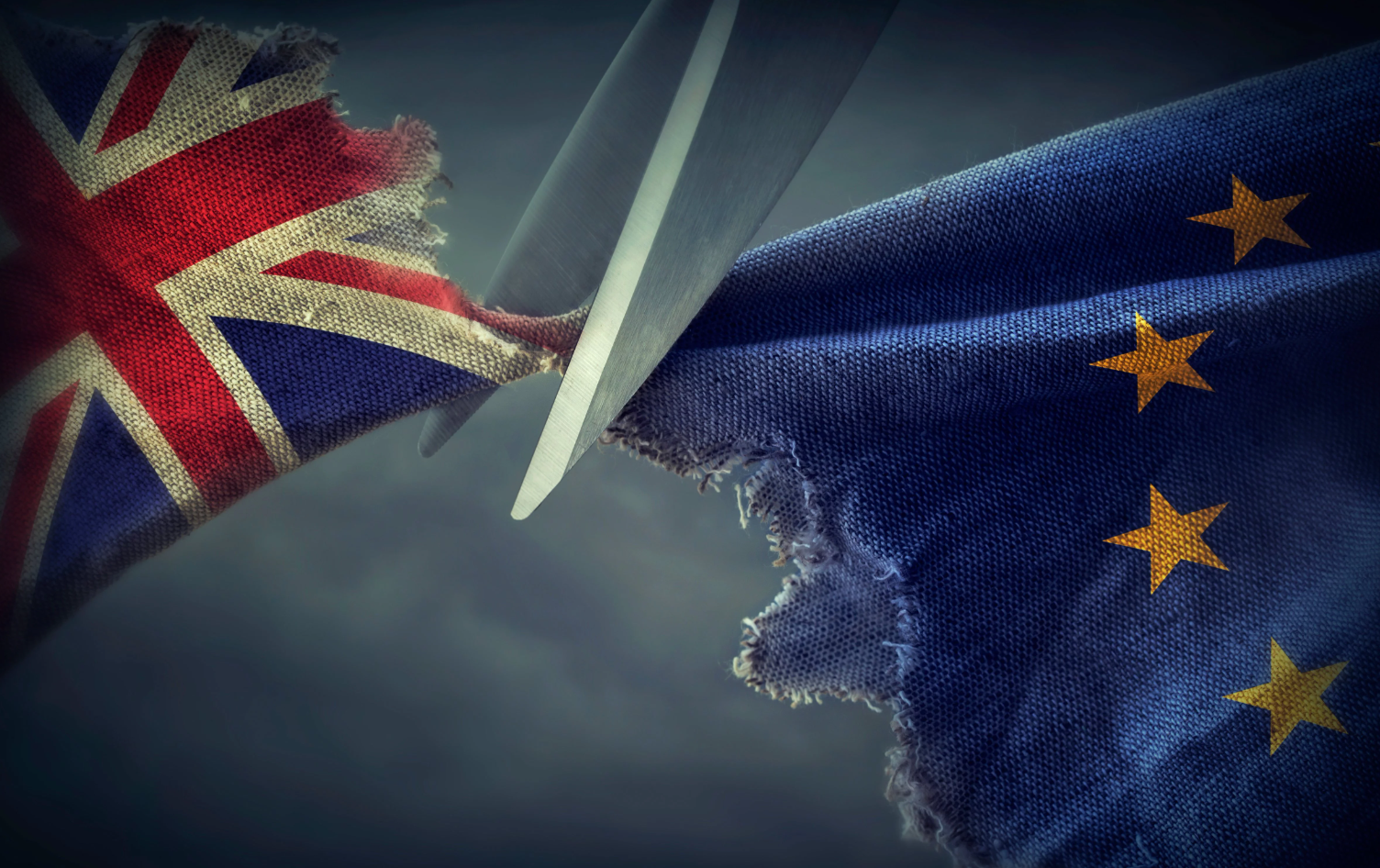 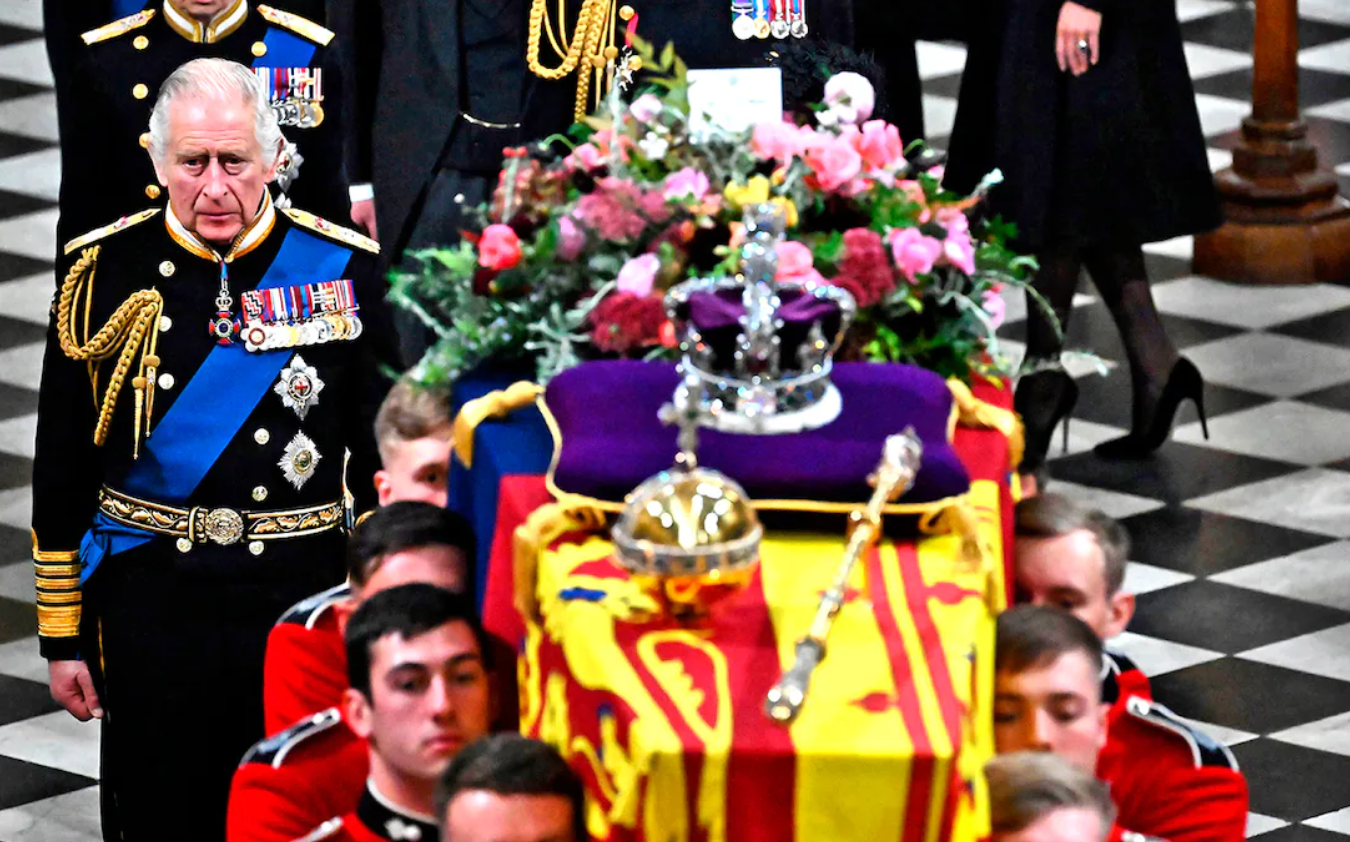 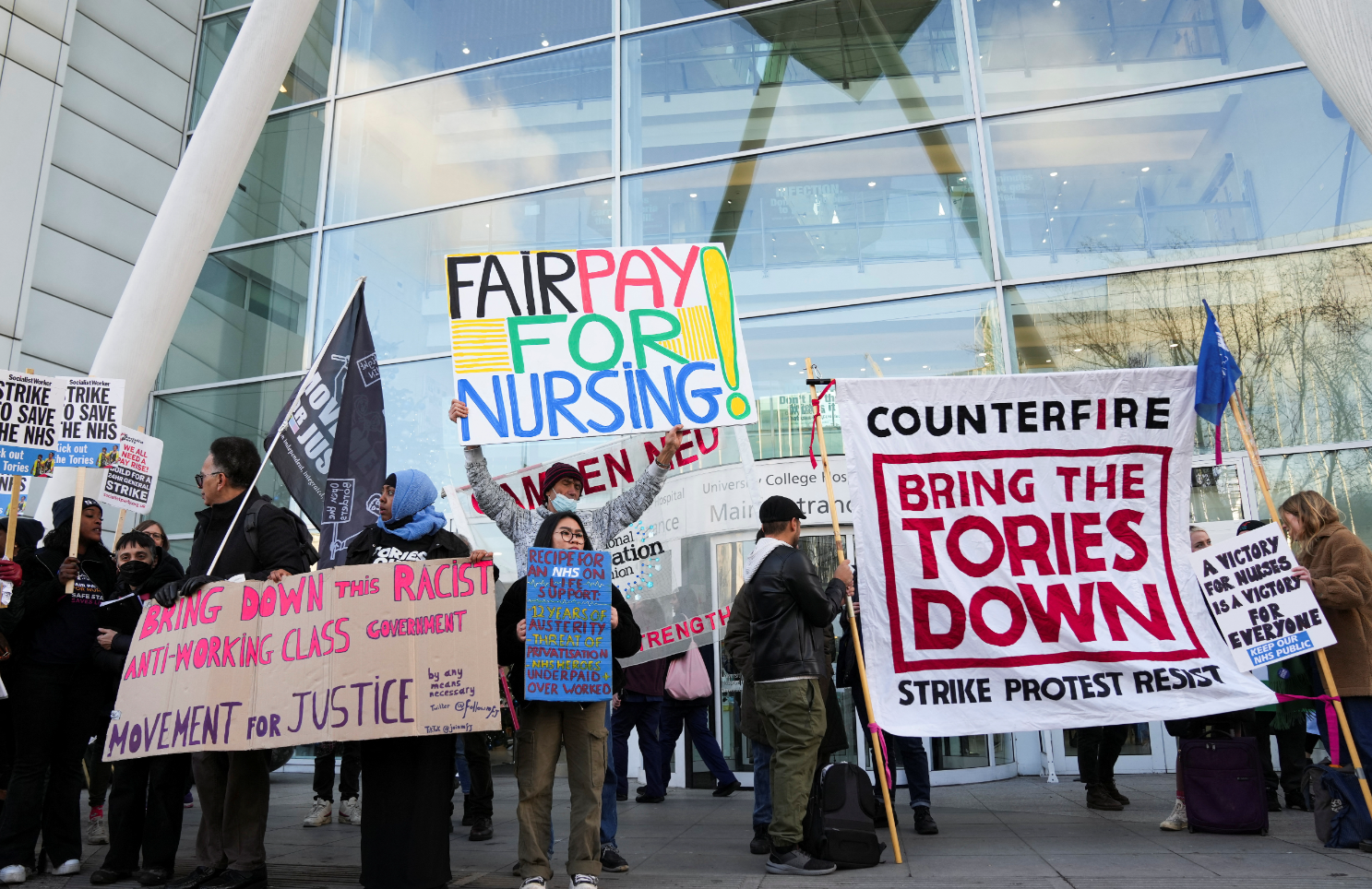 Source: https://www.cbc.ca/news/
Source: https://www.iwkoeln.de/brexit.html
Source: www.reuters.com
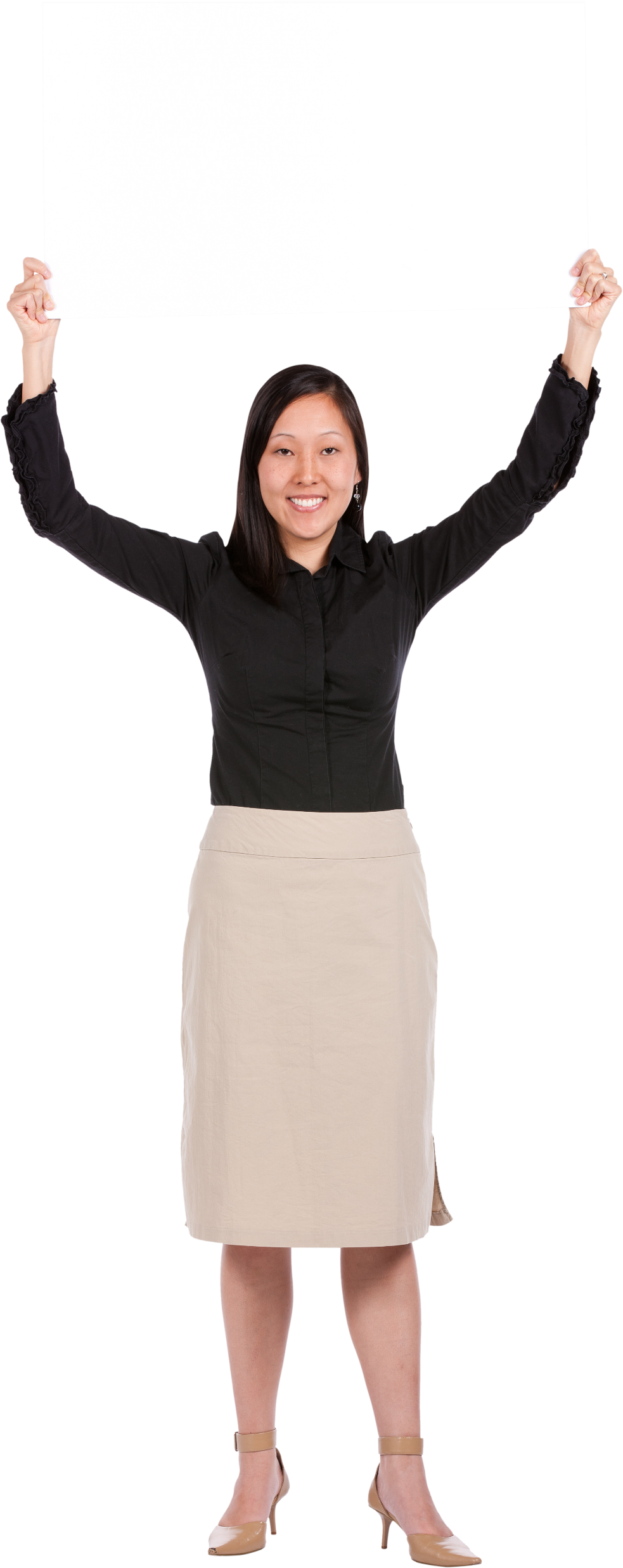 THE 
ISLAND
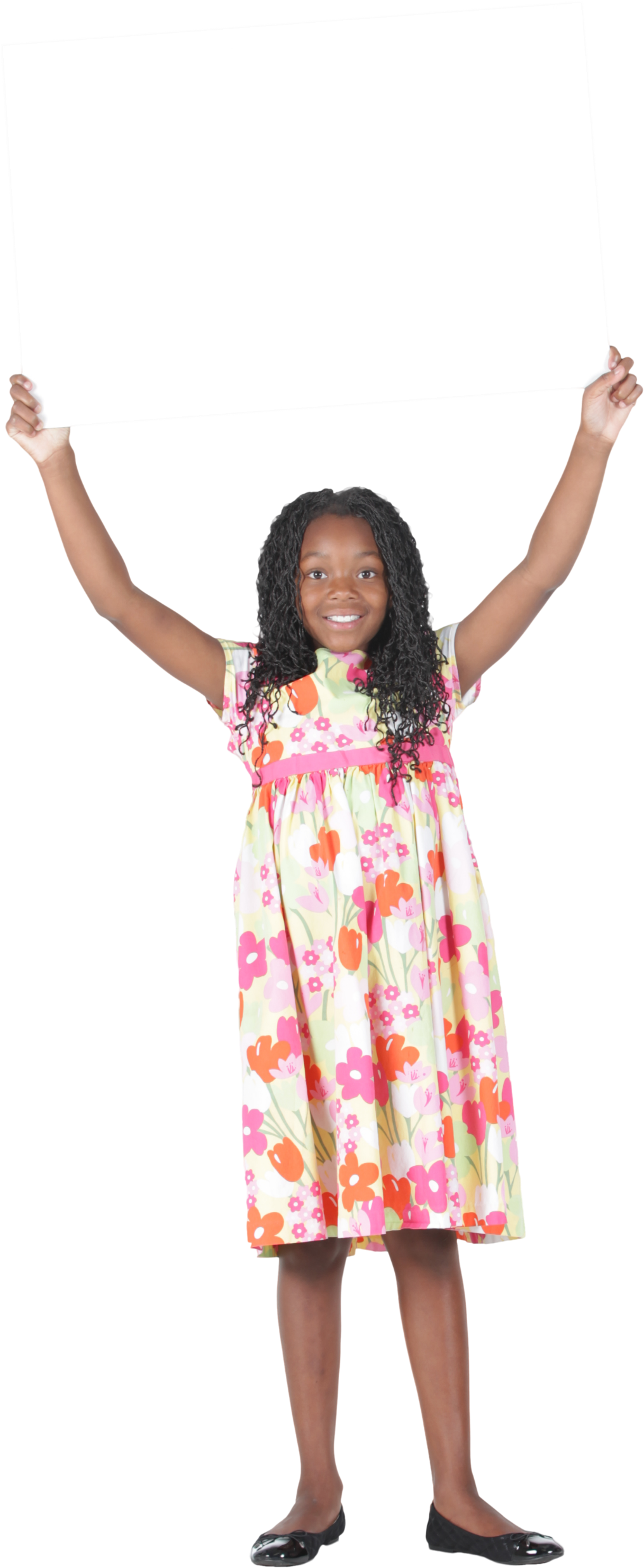 FROM
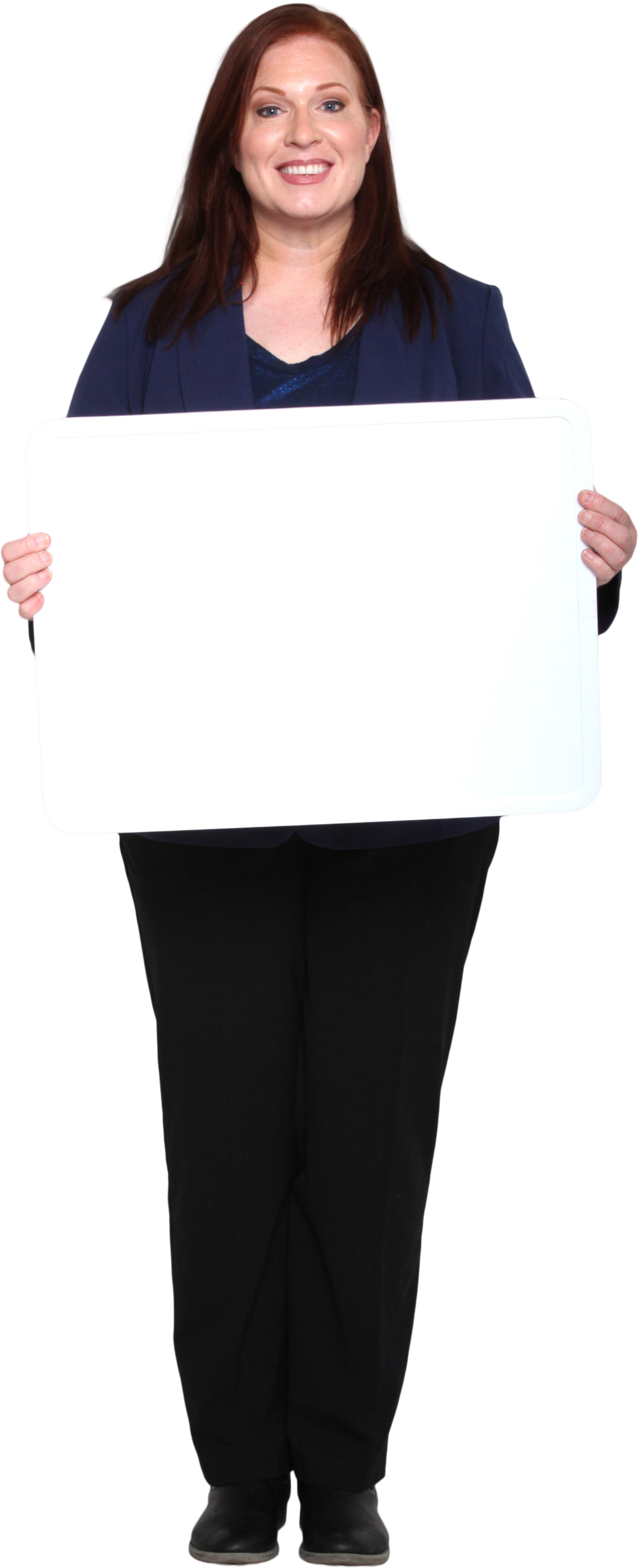 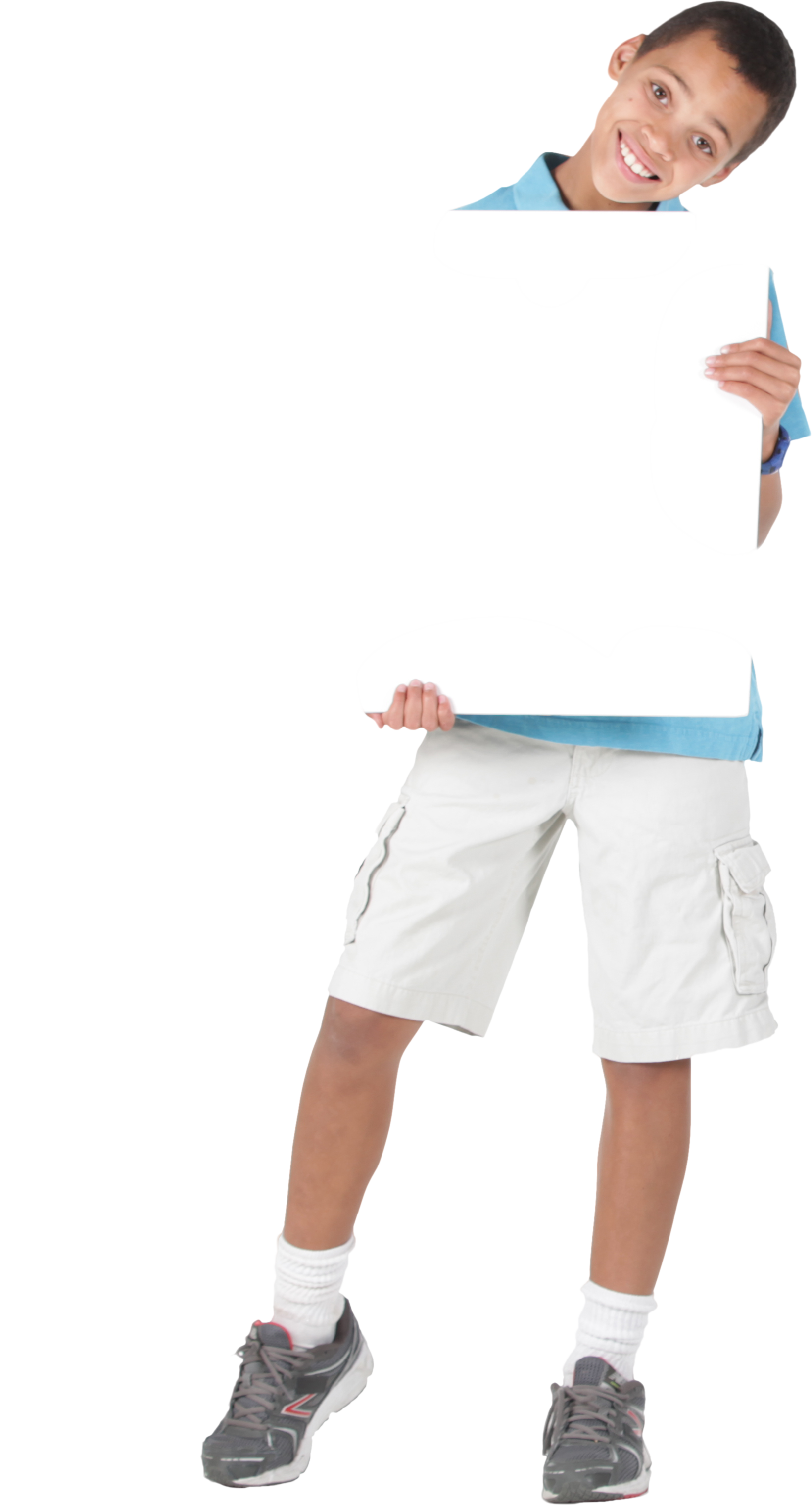 Good
NEWS
Successful coal phase out
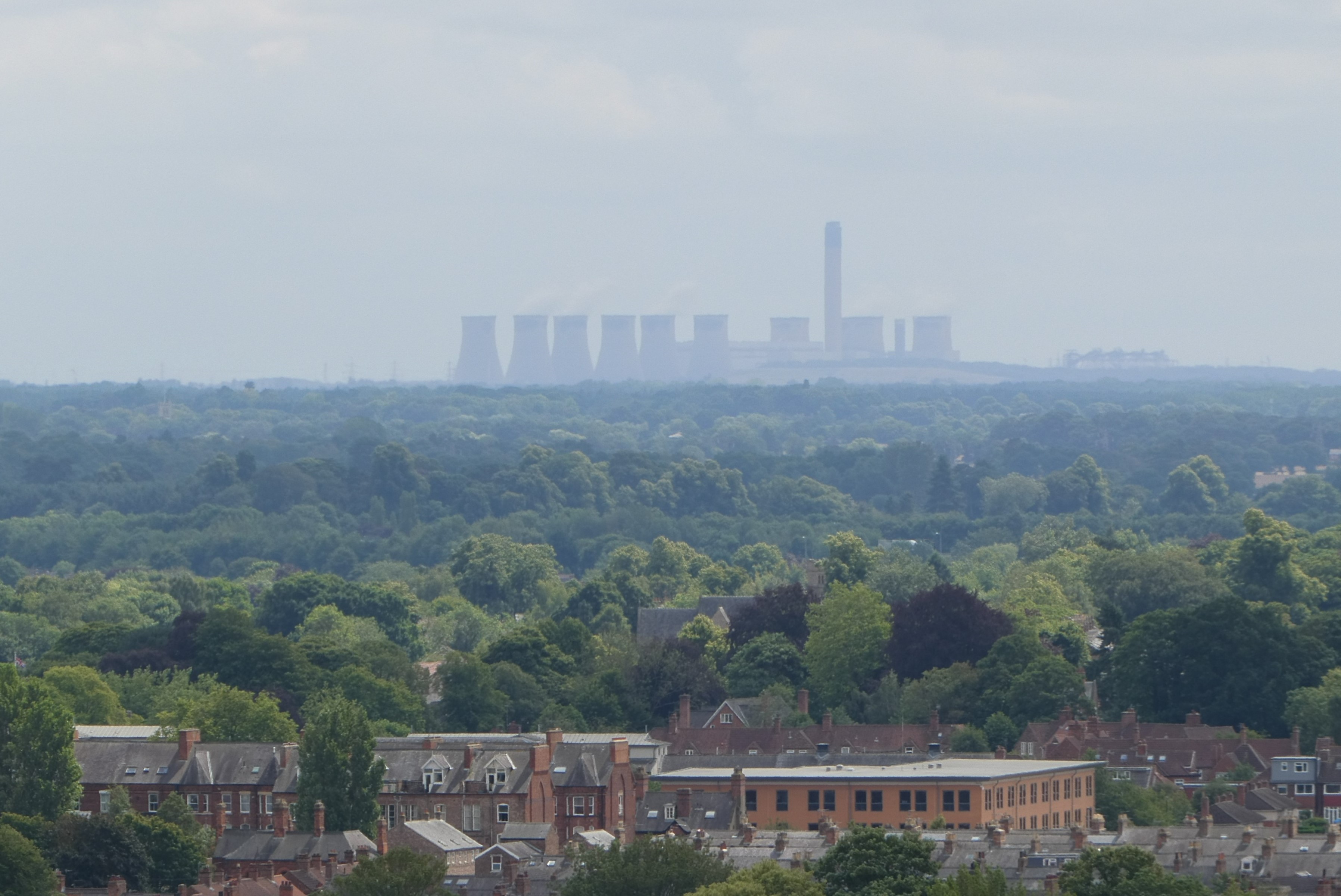 Ratcliffe-on-Soar Power Station
Successful coal phase out
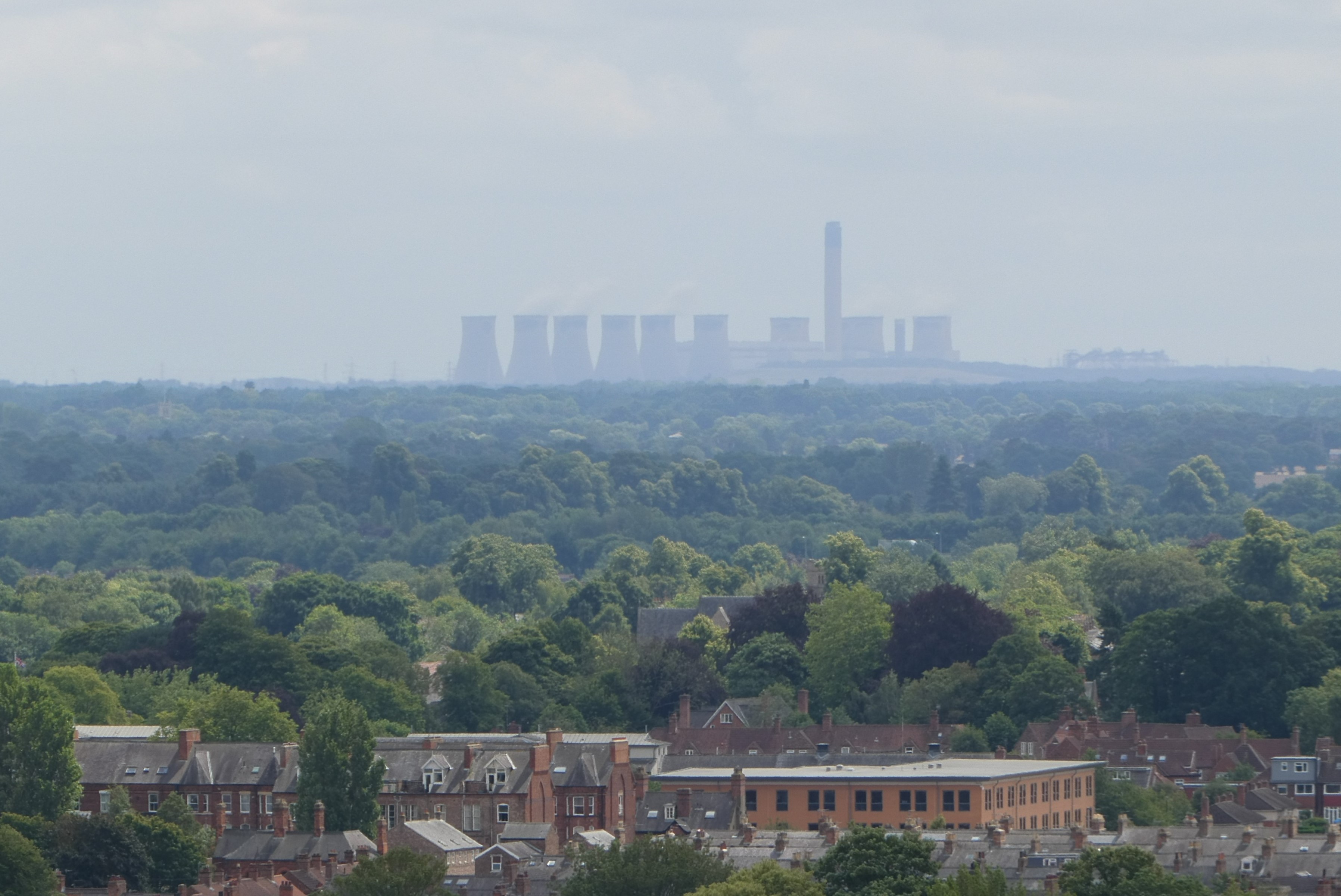 Source: DUKES Digest of UK Energy Statistics, www.gov.uk
[Speaker Notes: Ratcliffe-on-Soar power station]
What’s the starting point?
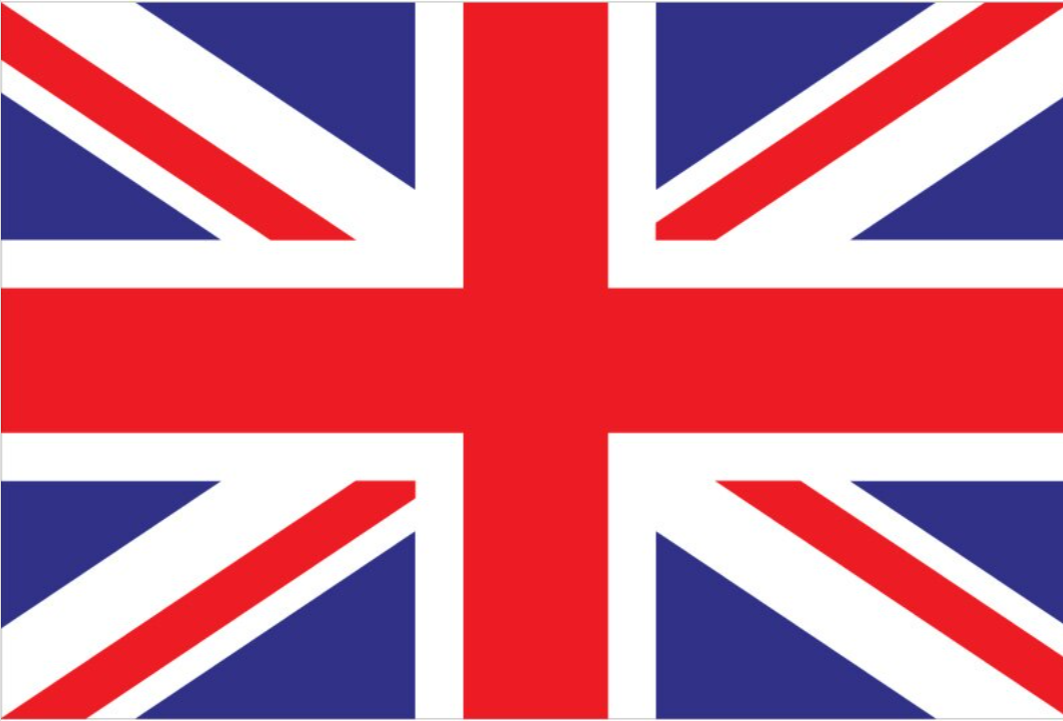 = 3x
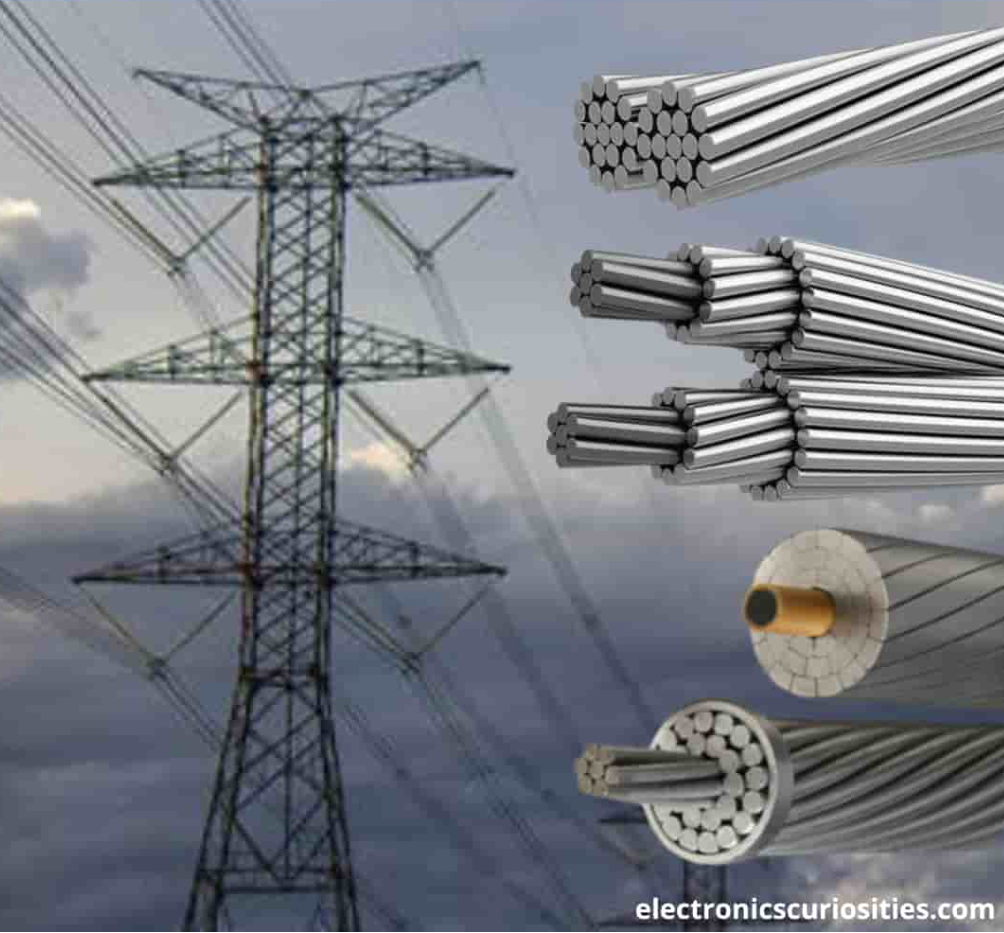 ~10 GW of interconnection
~10 GW of interconnection
Share of renewable generation
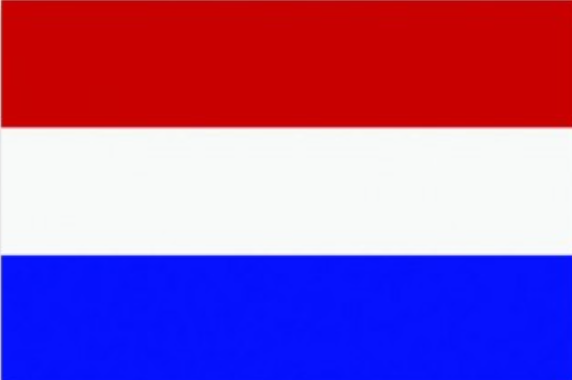 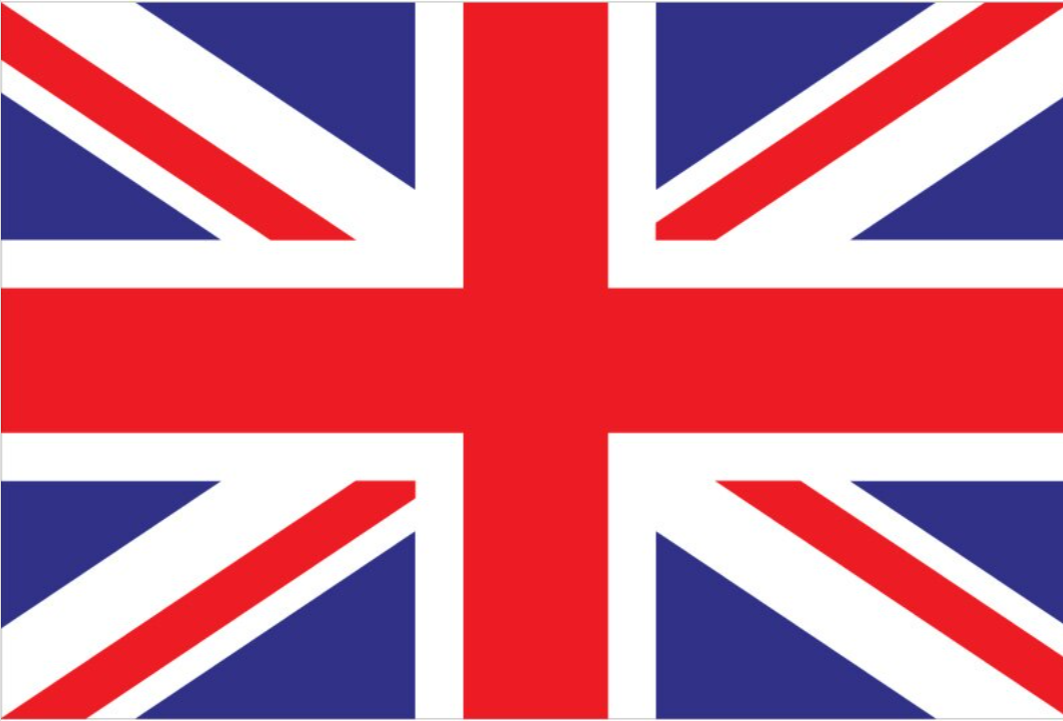 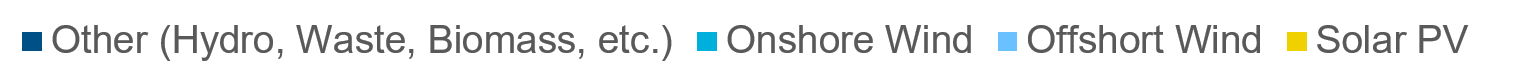 Sources: DUKES Digest of UK Energy Statistics, www.gov.uk;  https://opendata.cbs.nl/statline/#/CBS/en/
Installed renewable capacity
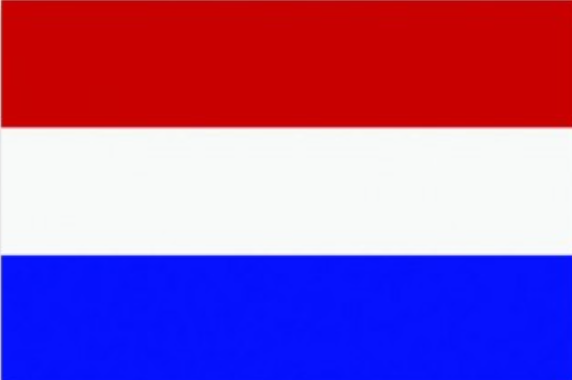 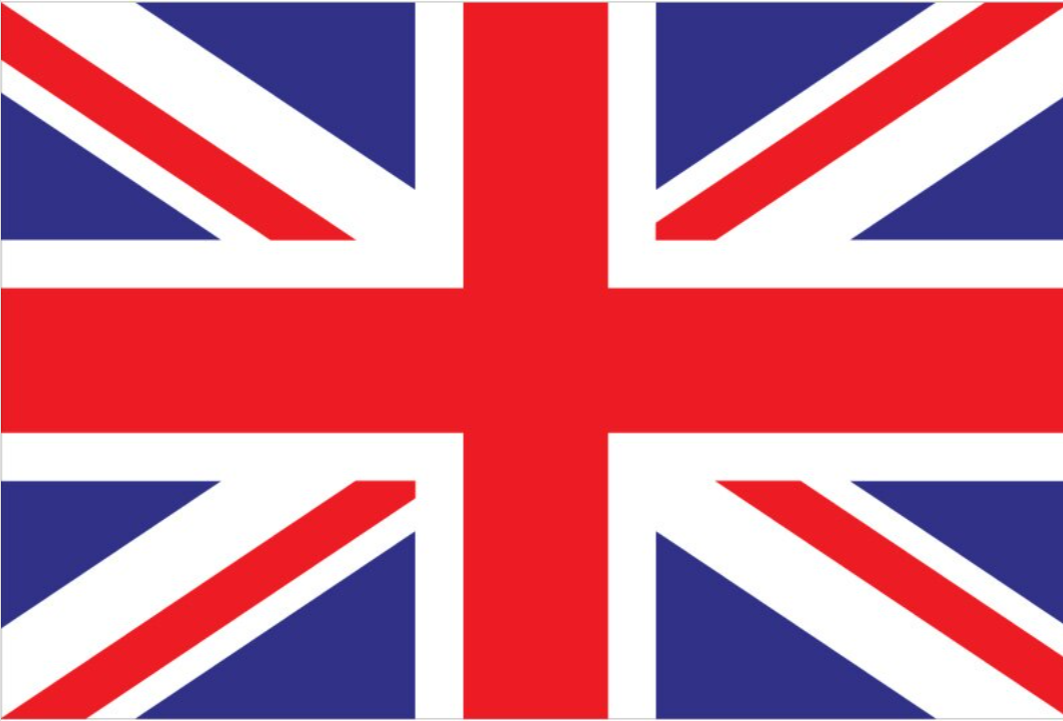 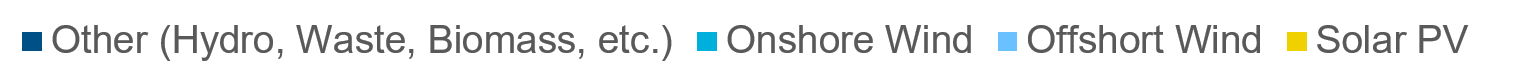 Sources: DUKES Digest of UK Energy Statistics, www.gov.uk;  https://opendata.cbs.nl/statline/#/CBS/en/
22 GW installed capacity
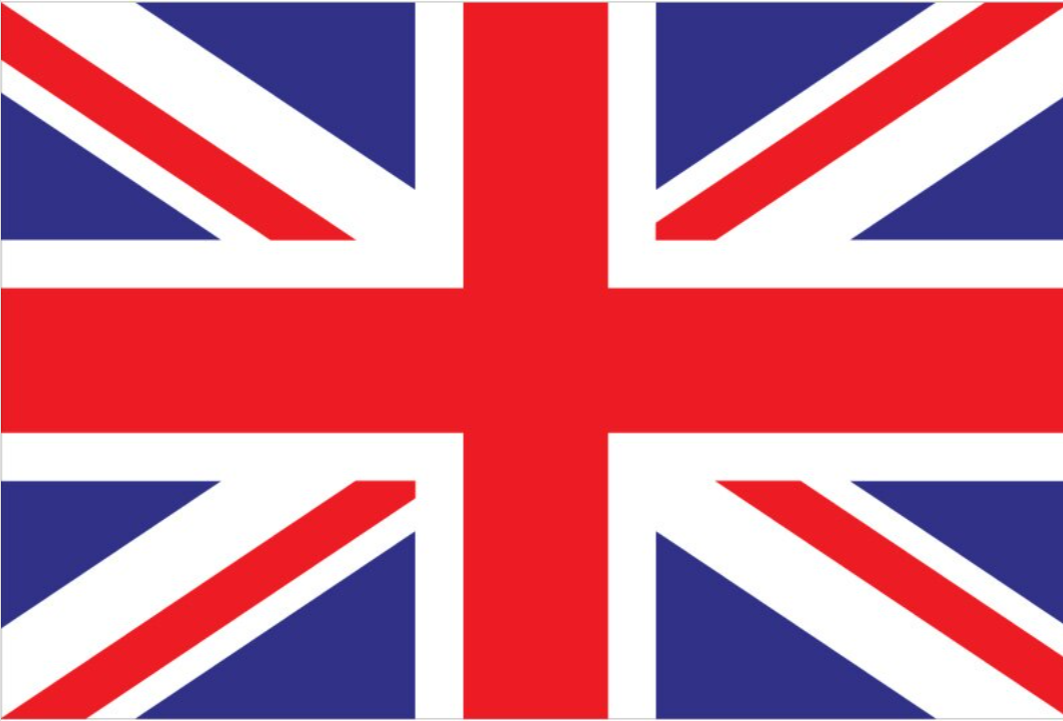 Utility Scale Batteries (Built Capacity)
2.6GW/4.3GWh under construction
2027
2023/2024
https://www.energy-storage.news/800mwh-of-utility-scale-energy-storage-capacity-added-in-the-uk-during-2022/
UK Battery market – what’s been driving it?
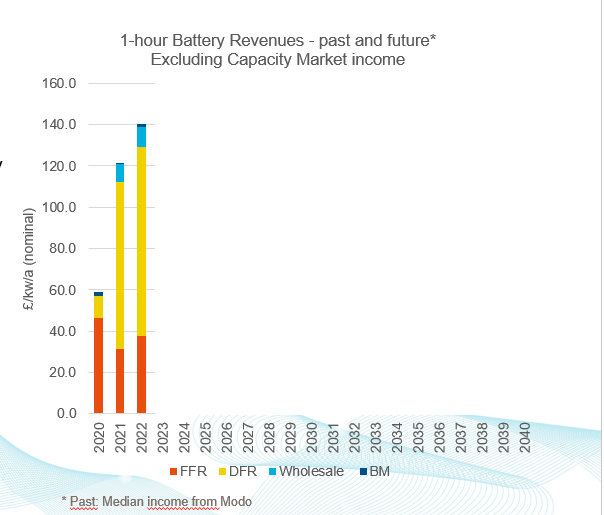 Fuelled by a Capacity Market and generous Frequency Response Service payments

Existing Frequency Response services have been replaced with new “Dynamic” Frequency Response (DFR) tailored to batteries

The DFR market is saturating this year, leading to significantly lower capacity prices

Simultaneously, National Grid is improving their dispatch of batteries in the Balancing Mechanism (BM)

Batteries expected to provide larger share of balancing energy in the future
* Past: Median income from Modo
What is Statkraft’s role in this?
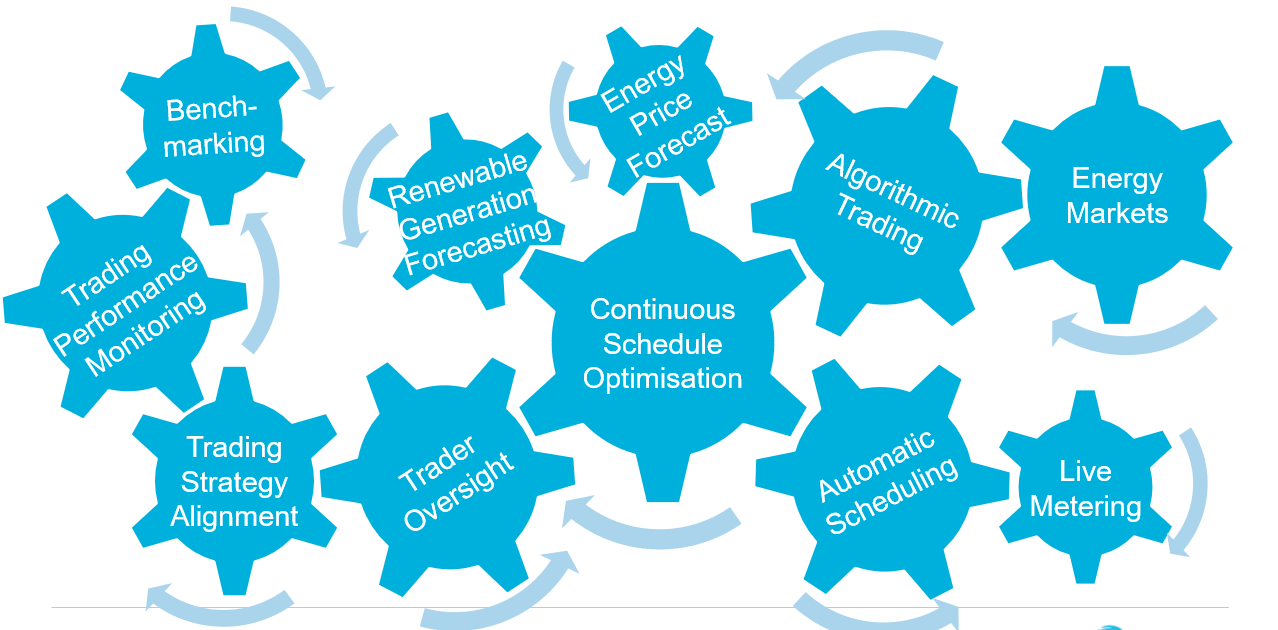 Flexibility Optimisation
#1 energy management service provider
Optimising flexibility from batteries, gas engines and will do hydrogen electrolysis
1700 MW under contract  
Portfolio built in under 4 years
Revenue stacking in Ancillary Services, wholesale market optimisation, capacity market and TSO/DSO support
Trade allocation to individual assets
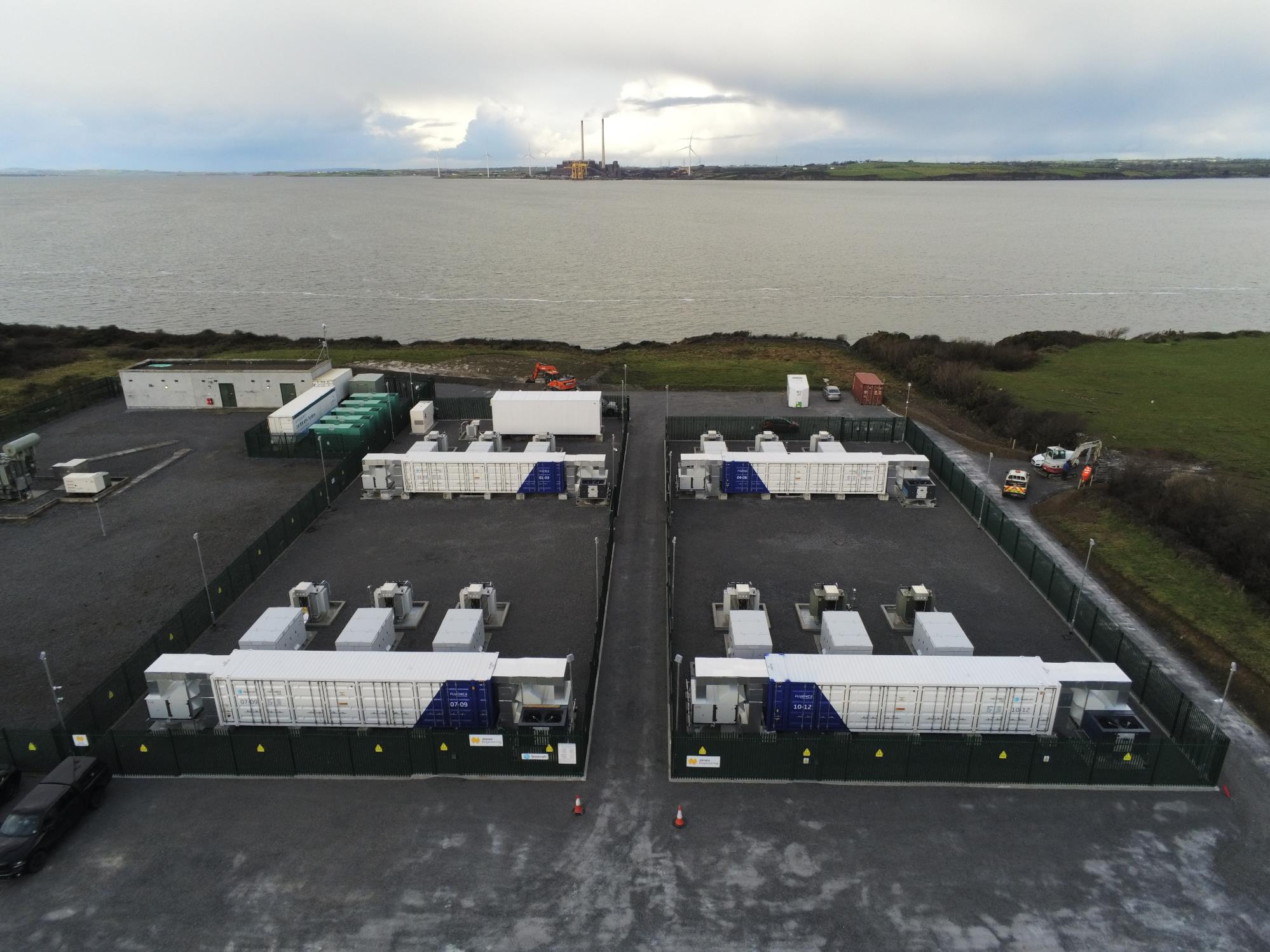 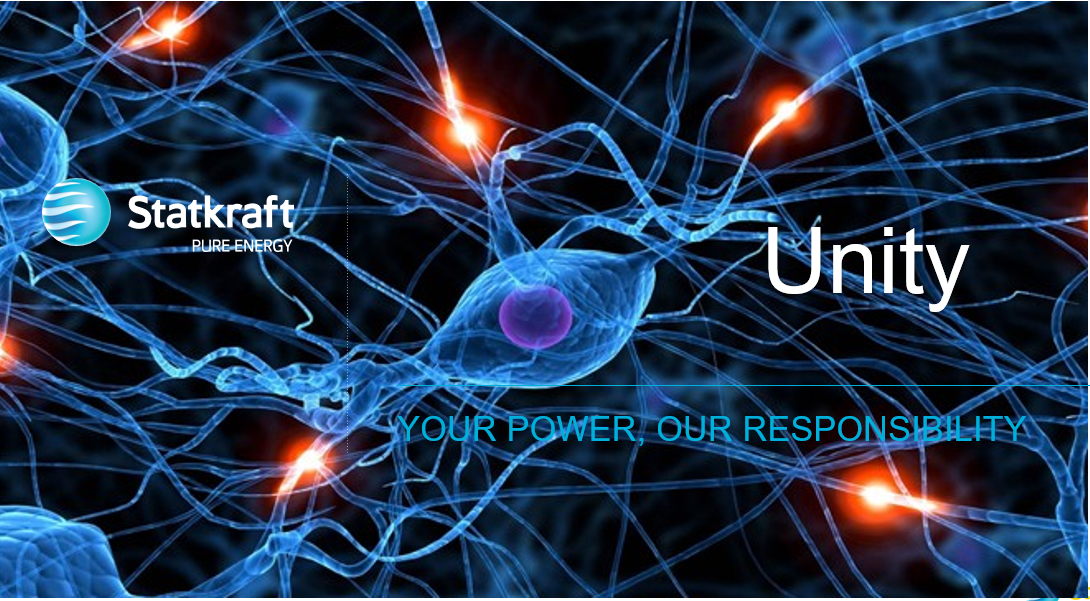 Flex optimization as part of a bigger portfolio
#1 UK market leader in long term PPAs for wind, solar and biomass
4,300MW, 12.5TWh per year of renewable power
240 long term contracts up to 20 years
Long term fixes and floors to help raise customer's finance
Unity platform optimises against wholesale price and balancing market
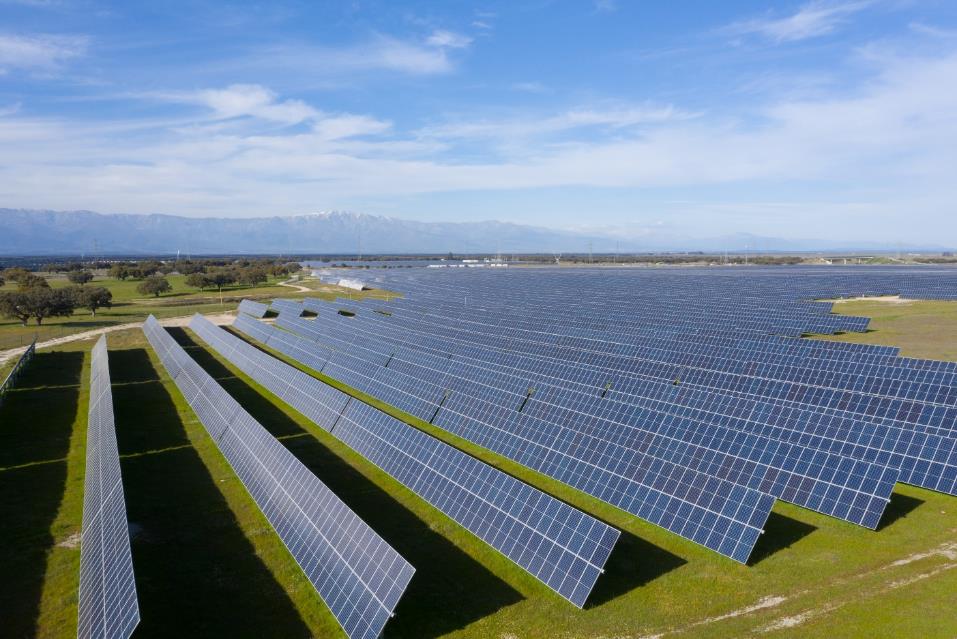 This is where the magic happens…
Image: Warner Bros.
TenneT: 9 GW of Batteries in 2030 needed for grid stability
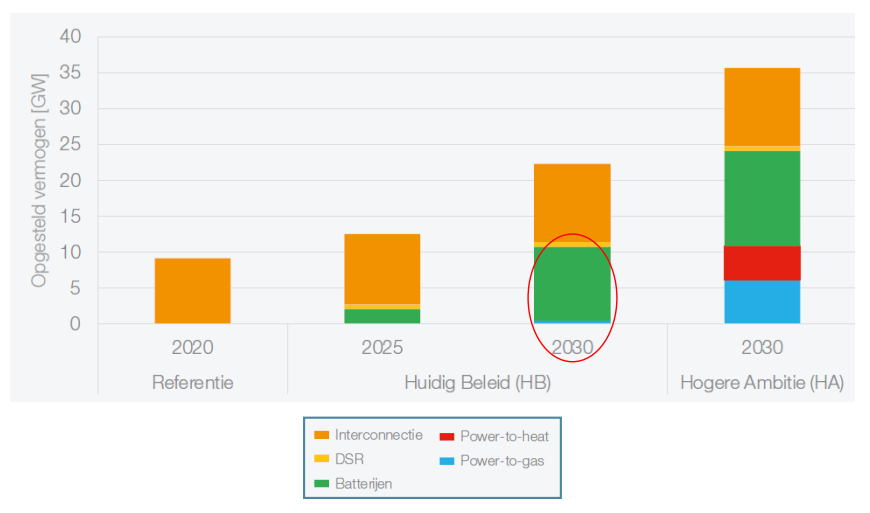 Source: https://tennet-drupal.s3.eu-central-1.amazonaws.com/default/2023-06/TenneT_s_position_large_BESS_-_Public_Info_-_update.pdf
The pipeline is much bigger than 9 GW
Phase 1; information pack requested #131 in total 37.5GW 
 Phase 2; basic design quote requested #61 in total 18GW 
 Phase 3; basic design quote signed #15 in total 6.5GW 
 Phase 4; realisation quote requested #0 n/a 
 Phase 5; connection in realisation #0 n/a 
 Phase 6; connection in-service #0 n/a 

Overview of current connection requests to TenneT grid (110, 150, 220, 380kV), numbers dated from June 7th, 2023
Source: https://tennet-drupal.s3.eu-central-1.amazonaws.com/default/2023-06/TenneT_s_position_large_BESS_-_Public_Info_-_update.pdf
The endgame: Carbon neutral long term flex
5 GW of “low carbon hydrogen” by 2030
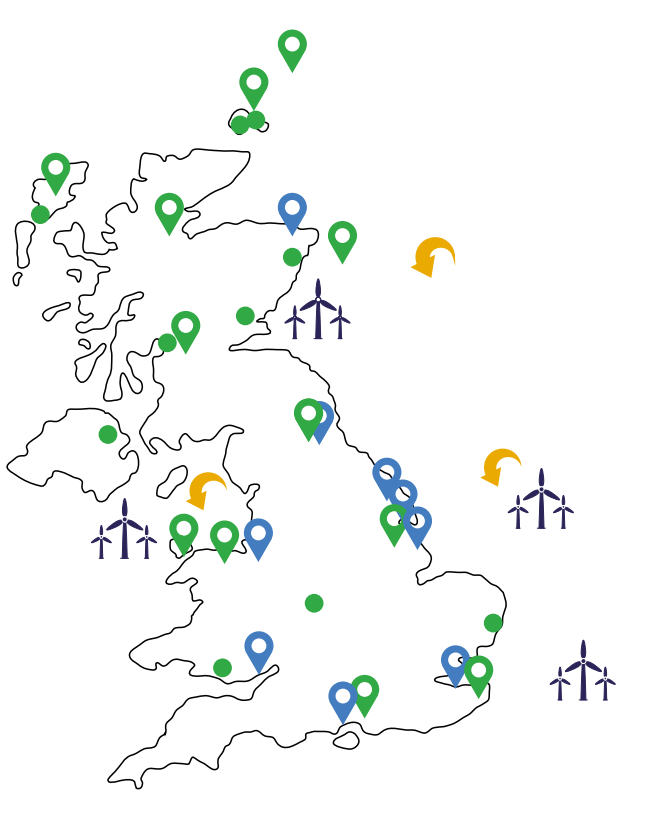 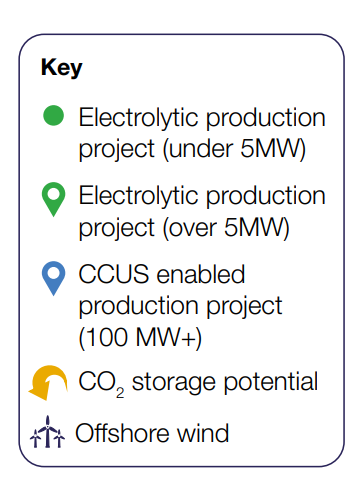 Source: UK Hydrogen Strategy by the Secretary of State for Business, Energy & Industrial Strategy 2021
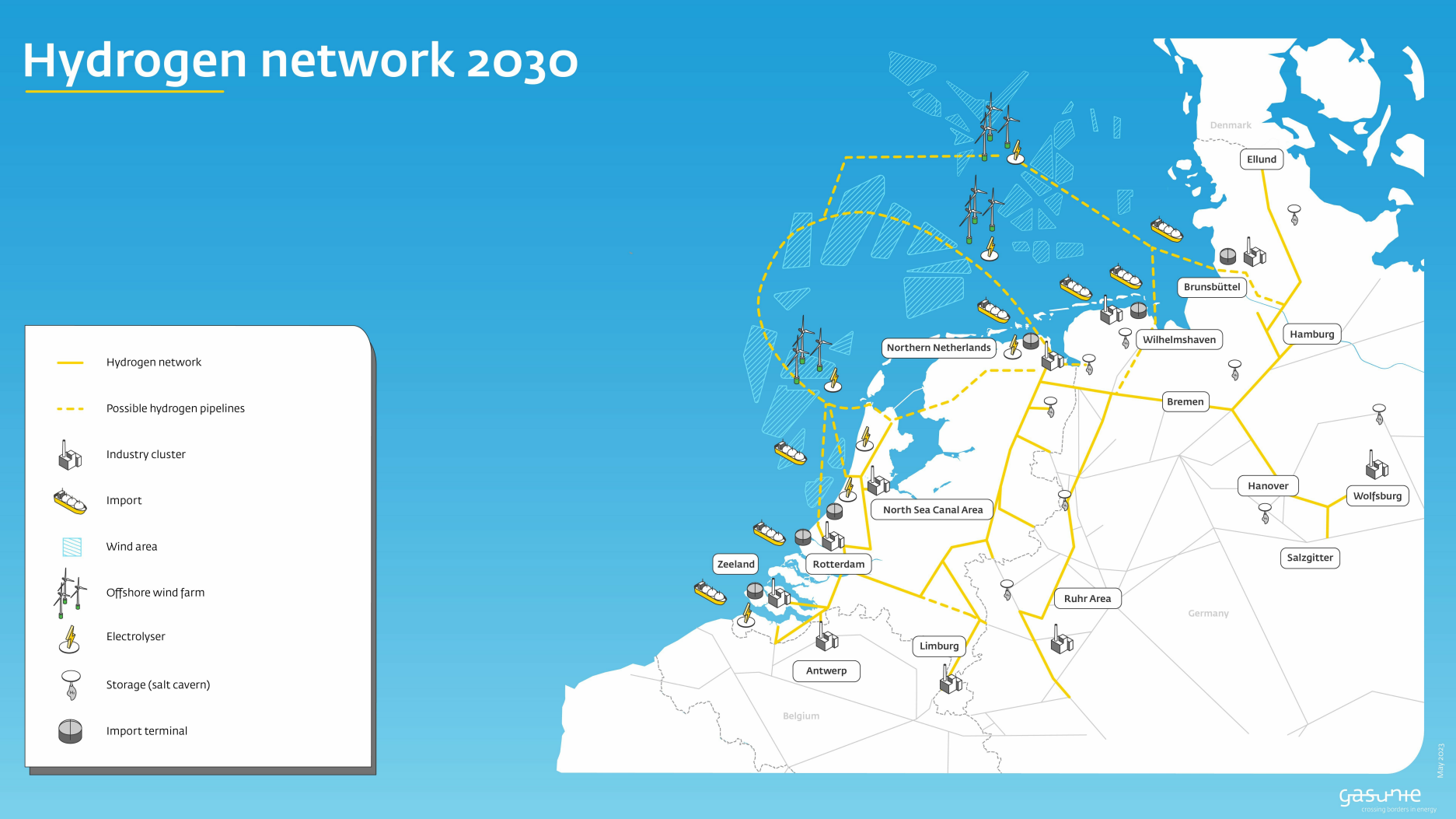 3-4 GW electrolysis capacity by 2030
Doubled by 2032
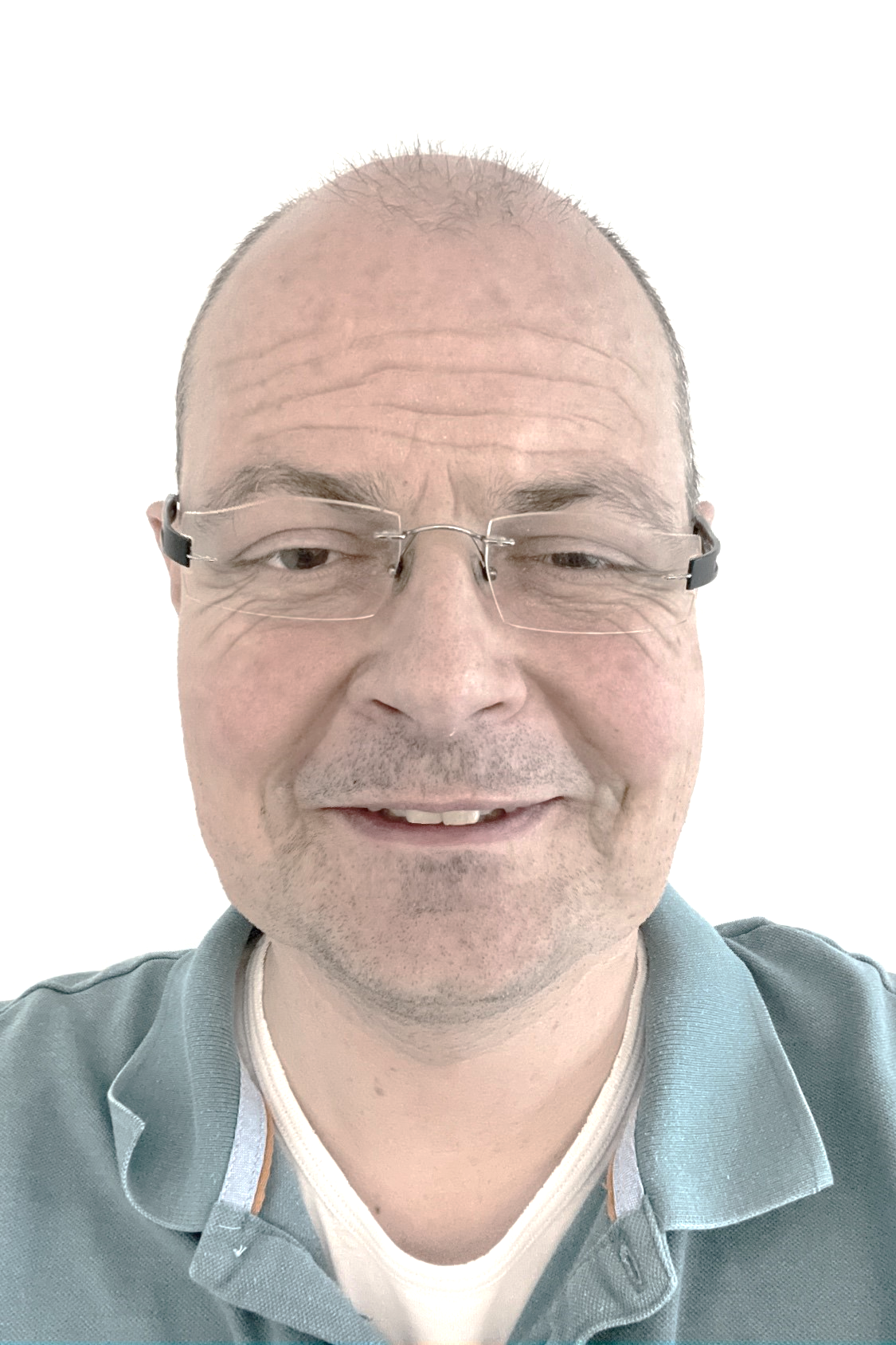 Malte 2048
Thank you!